Waarom je eigen scheten soms niet zo erg stinken!
Les 1
Doel van de les:
> Wij kunnen op basis van de voor- en achterkant voorspellen wat voor soort boek ‘Waarom je eigen scheten soms niet zo erg stinken!’ is en wat het schrijfdoel van de auteur is. 
> Wij kunnen op basis van illustraties een voorspelling doen over wat ze gaan leren over eten en je lijf. > Wij kunnen voorspellen waarom je eigen scheten soms niet zo erg stinken.
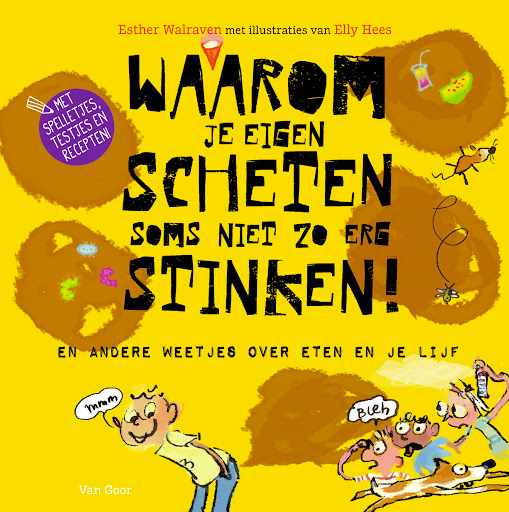 Copyright ©Success for All. Alle rechten voorbehouden
Les 1
Waarom je eigen scheten soms niet zo erg stinken!
Stap 1: Voorspellen nieuw boek & doel van de schrijver
Team	Gooi met de dobbelsteen	Beantwoord de vraag op de kaart (aanwijzingen boek)
	Teamantwoord
	
	10 minuten

Maatje	Wat is het doel van de schrijver?
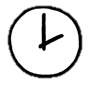 Copyright ©Success for All. Alle rechten voorbehouden
Les 1
Waarom je eigen scheten soms niet zo erg stinken!
Stap 2: Woorden van de week
smeuïg(e)
verslikken
taai
de vezel
de wasem
gevarieerd
Zelf	Zoek de betekenis op in het woordenboek
	Haal woorden voor het teamwoordenboek 	uit de tekst

Klaar?	Studiewijzer ‘Woord en betekenis’ invullen
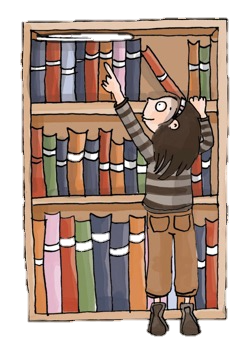 Copyright ©Success for All. Alle rechten voorbehouden
Les 1
Waarom je eigen scheten soms niet zo erg stinken!
Stap 3: Lezen en teamopdrachten
Stap 4: Maatjeswerk/teamwerk
Team	Opdrachten plannen

	5 minuten

Zelf	Lees blz. 9 t/m 18 	(t/m ‘… hol daar binnen’)
	Memo’s plakken

	10 minuten

Klaar?	Woorden van de week
Maatje	Memo’s vergelijken
	Woorden bespreken
	Duolezen: blz. 16 t/m 18
	(t/m ‘… hol daar binnen’)

	10 minuten

Klaar?	Woorden van de week
	Teamopdrachten

Team	Opdrachten maken
	
	5 minuten
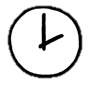 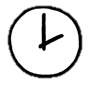 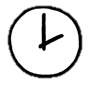 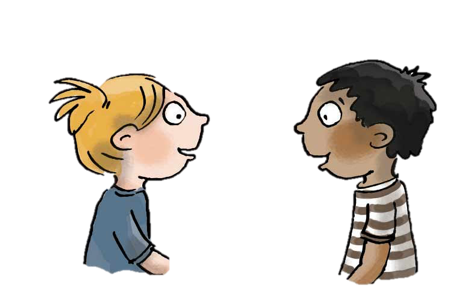 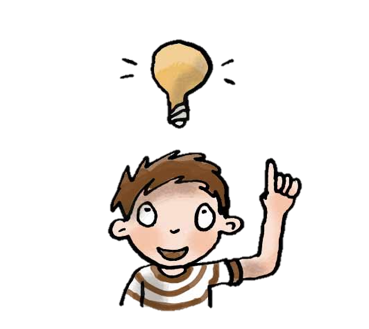 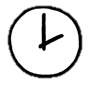 Copyright ©Success for All. Alle rechten voorbehouden
Les 1
Waarom je eigen scheten soms niet zo erg stinken!
Stap 5: Terugblik en vooruitblik
Terugblik
> Samenwerkvaardigheid
> Woorden van de week
> Lezen en teamopdrachten
> Punten en feedback

Vooruitblik
> Woorden van de week
> Lezen en teamopdrachten
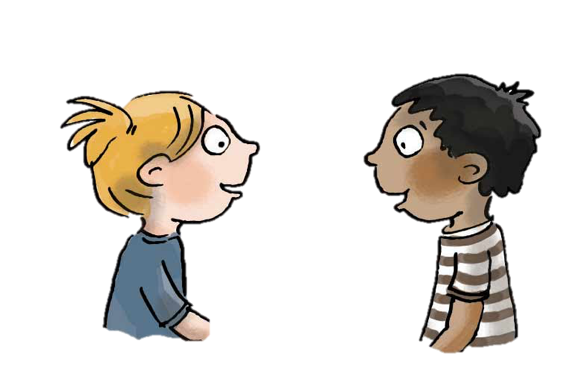 Copyright ©Success for All. Alle rechten voorbehouden
Les 2
Waarom je eigen scheten soms niet zo erg stinken!
Doel van de les:
> Wij kunnen in eigen woorden uitleggen wat te zien is op de afbeelding op bladzijde 19.> Wij kunnen in eigen woorden uitleggen wat peristaltiek is en waar het goed voor is.
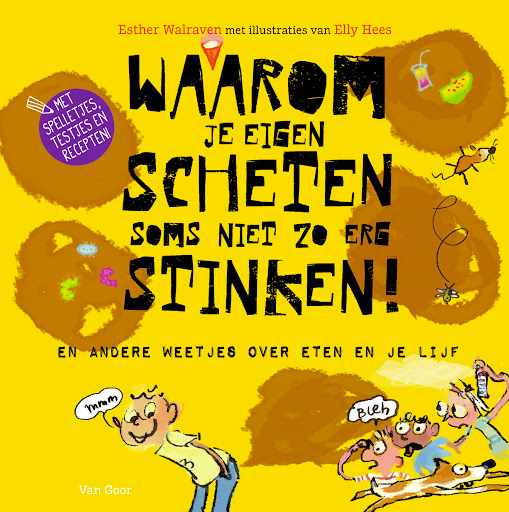 Copyright ©Success for All. Alle rechten voorbehouden
Les 2
Waarom je eigen scheten soms niet zo erg stinken!
Team	Teamwoordenboek

	Tijdens het lezen

Klaar?	Woorden van de week
Stap 1:	Woorden van de week





Stap 2:	Lezen en teamopdrachten
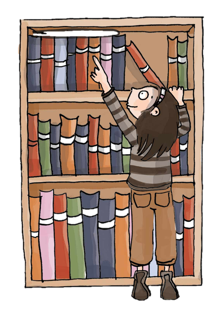 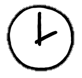 Team	Plannen van de opdrachten

	5 minuten

Zelf	Lees blz. 18 (vanaf ‘Waarom je trek krijgt 	als je een tijdje niet hebt gegeten) t/m 30	Memo’s plakken

	10 minuten

Klaar?	Woorden van de week
	Teamopdrachten
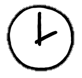 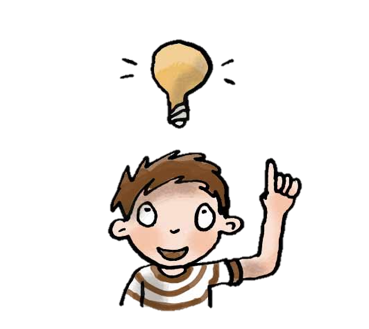 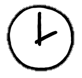 Copyright ©Success for All. Alle rechten voorbehouden
Les 2
Waarom je eigen scheten soms niet zo erg stinken!
Stap 3: Maatjeswerk/teamwerk
Stap 4: Terugblik en vooruitblik
Maatje	Memo’s vergelijken/uitleggen
	Duolezen: blz. 29 en 30

	10 minuten

Klaar?	Woorden van de week
	Teamopdrachten

Team	Opdrachten maken
	
	20 minuten
Terugblik
> Woorden van de week
> Lezen en teamopdrachten
> Punten en feedback

Vooruitblik
> Woorden van de week
> Lezen en teamopdrachten
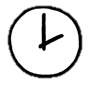 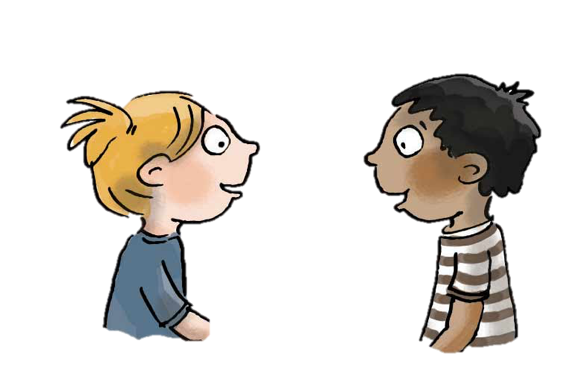 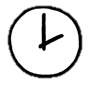 Copyright ©Success for All. Alle rechten voorbehouden
Les 3
Waarom je eigen scheten soms niet zo erg stinken!
Doel van de les:
> Wij kunnen in eigen woorden uitleggen waarom wetenschappers zeggen dat je eigen plas drinken nergens goed voor is, behalve als je zonder water in de woestijn probeert te overleven.
> Wij kunnen in eigen woorden uitleggen waarom je niet elke dag hetzelfde kunt eten.
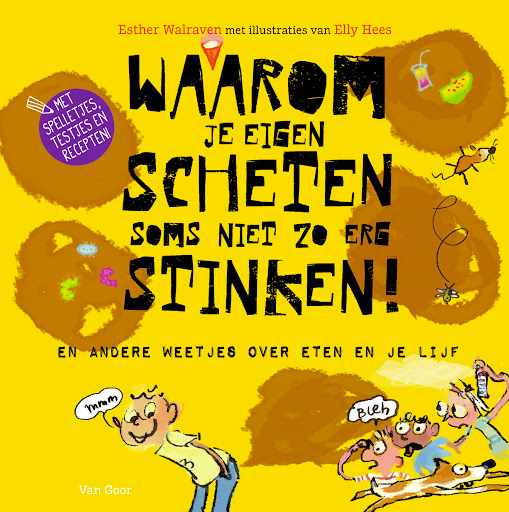 Copyright ©Success for All. Alle rechten voorbehouden
Les 3
Waarom je eigen scheten soms niet zo erg stinken!
Team	Teamwoordenboek afmaken

	Tijdens het lezen

Klaar?	Woorden van de week afmaken
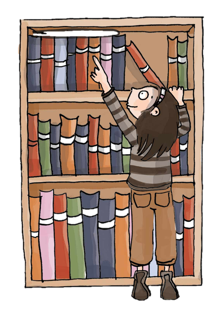 Stap 1:	Woorden van de week




Stap 2:	Lezen en teamopdrachten
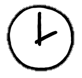 Team	Opdrachten plannen
	5 minuten
Zelf	Lees blz. 31 t/m 39 		Memo’s plakken

	10 minuten

Klaar?	Woorden van de week
	Teamopdrachten
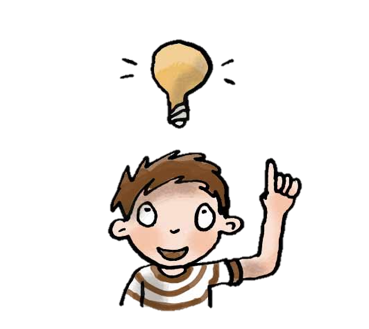 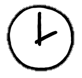 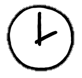 Copyright ©Success for All. Alle rechten voorbehouden
Les 3
Waarom je eigen scheten soms niet zo erg stinken!
Stap 3: Maatjeswerk/teamwerk
Stap 4: Terugblik en vooruitblik
Maatje	Memo’s vergelijken/uitleggen
	Duolezen: blz. 36 t/m 39
	
	10 minuten

Klaar?	Woorden van de week
	Teamopdrachten

Team	Opdrachten maken

	10 minuten
Terugblik
> Lezen en teamopdrachten > Woorden van de week
> Punten en feedback

Vooruitblik
> Toets
> Introductie schrijfopdracht
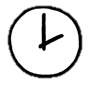 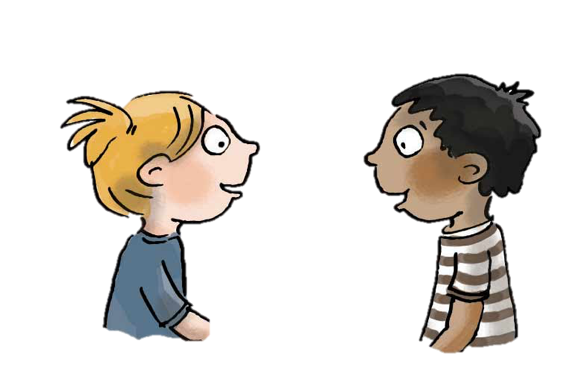 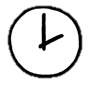 Copyright ©Success for All. Alle rechten voorbehouden
Les 4
Waarom je eigen scheten soms niet zo erg stinken!
Doel van de les:
> Ik kan informatie uit een tekst halen .
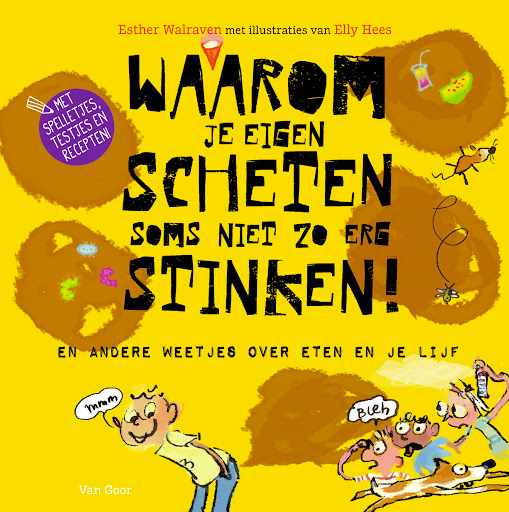 Copyright ©Success for All. Alle rechten voorbehouden
Les 4
Waarom je eigen scheten soms niet zo erg stinken!
Stap 1:	Woorden van de week 




Stap 2:	Toets
Zelf	Oefenen voor de toets

	5 minuten
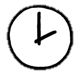 Zelf	Toets maken (blz. 40 t/m 47)

	20 minuten

Klaar?	Woorden van de week afmaken
	Stillezen
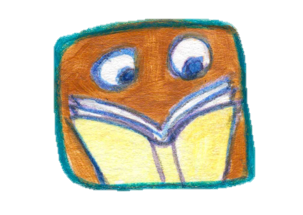 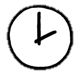 Copyright ©Success for All. Alle rechten voorbehouden
Les 4
Waarom je eigen scheten soms niet zo erg stinken!
Stap 3:	Voorbereiden op de schrijfopdracht
Team	Schrijf zes punten op in het stappenplan

	10 minuten

Klaar?	Een begin maken met het voedingsplan
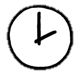 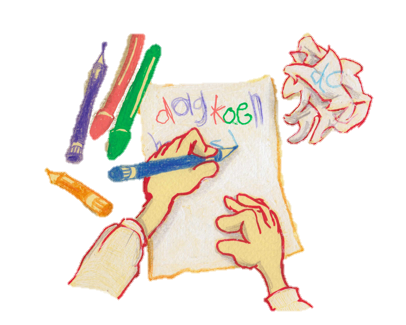 Copyright ©Success for All. Alle rechten voorbehouden
Les 4
Waarom je eigen scheten soms niet zo erg stinken!
Stap 4: Terugblik en vooruitblik
Terugblik
> Toets
> Voorbereiding op de schrijfopdracht
> Punten en feedback

Vooruitblik
> Afmaken teamopdrachten
> Schrijfopdracht
> Terugblik op de voorspelling
> Inleveren teamwoordenboek
> Team van de week
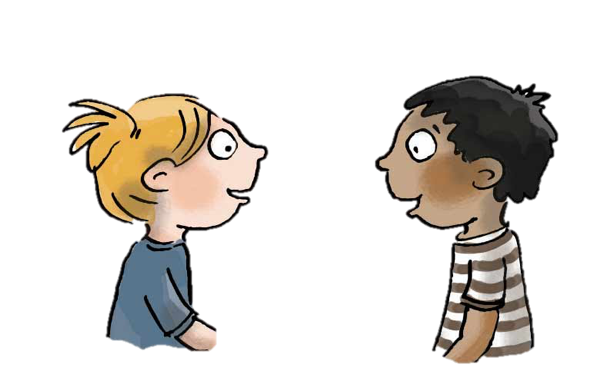 Copyright ©Success for All. Alle rechten voorbehouden
Les 5
Waarom je eigen scheten soms niet zo erg stinken!
Doel van de les:
> Wij kunnen een voedingsplan maken voor iemand van onze eigen leeftijd.
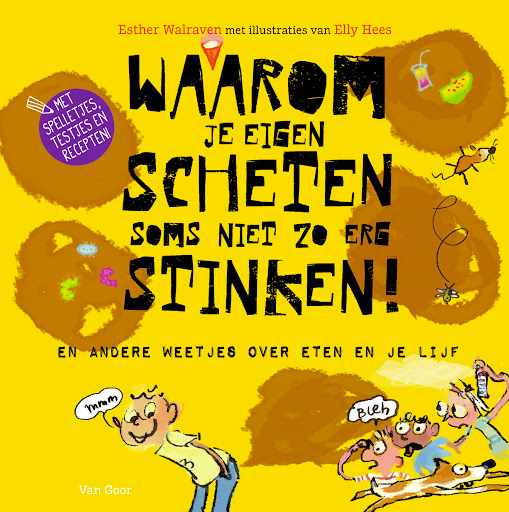 Copyright ©Success for All. Alle rechten voorbehouden
Les 5
Waarom je eigen scheten soms niet zo erg stinken!
Stap 1: Schrijfopdracht
Team	Teamopdrachten afmaken
	Voedingsplan schrijven	
		
	30 minuten

Klaar? 	Bedenk er nog een dag bij of schrijf een lekker en gezond recept

Team	Overleg hoe jullie een dag uit het voedingsplan gaan presenteren

	5 minuten

Team	Een dag uit het voedingsplan presenteren

	10  minuten
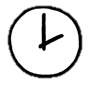 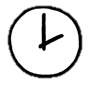 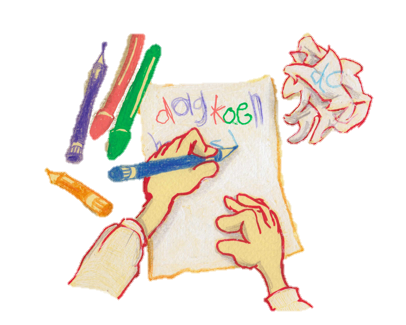 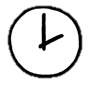 Copyright ©Success for All. Alle rechten voorbehouden
Les 5
Waarom je eigen scheten soms niet zo erg stinken!
Stap 2: Terugblik op voorspellen
Team	Voorspellingen bespreken en controleren

Groep	Evalueren
	
	10 minuten
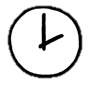 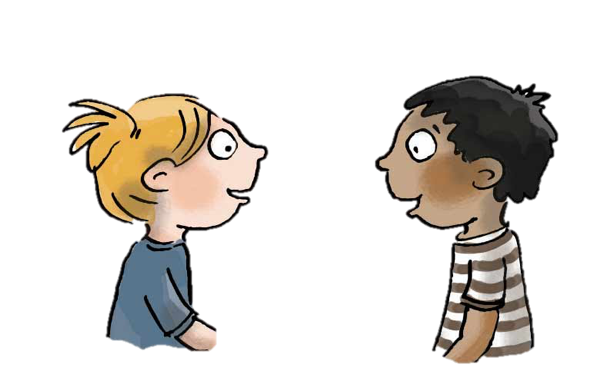 Copyright ©Success for All. Alle rechten voorbehouden
Les 5
Waarom je eigen scheten soms niet zo erg stinken!
Stap 3: Terugblik en vooruitblik
Terugblik
> Teamwoordenboek inleveren
> Teamopdrachten
> Samenwerken
> Punten en feedback
> Team van de week

Vooruitblik
> Verder lezen in:
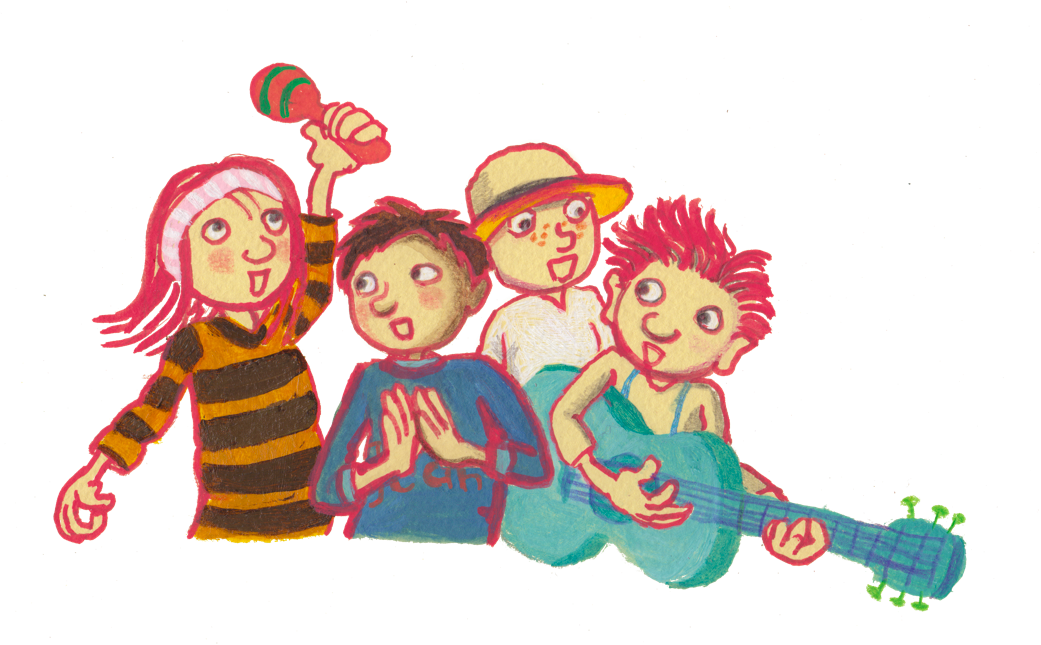 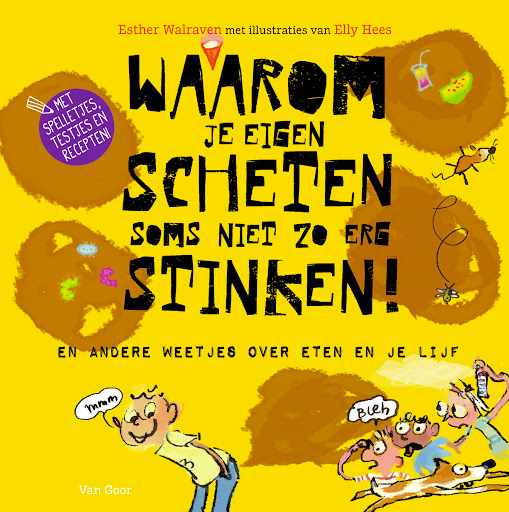 Copyright ©Success for All. Alle rechten voorbehouden